Electronic- waste Producer Responsibility Organization of Kenya (EPROK)


PROFILE BRIEF 2024
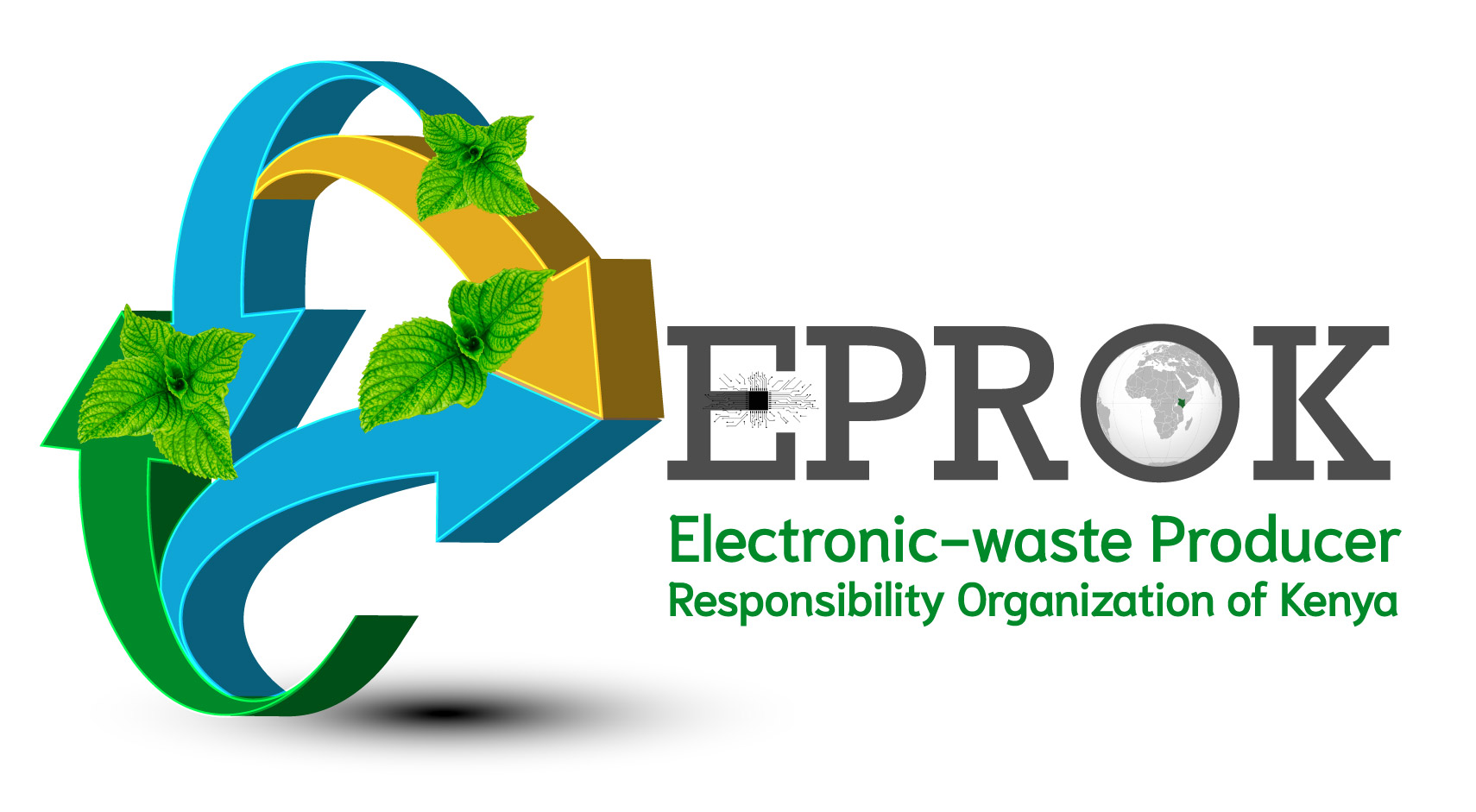 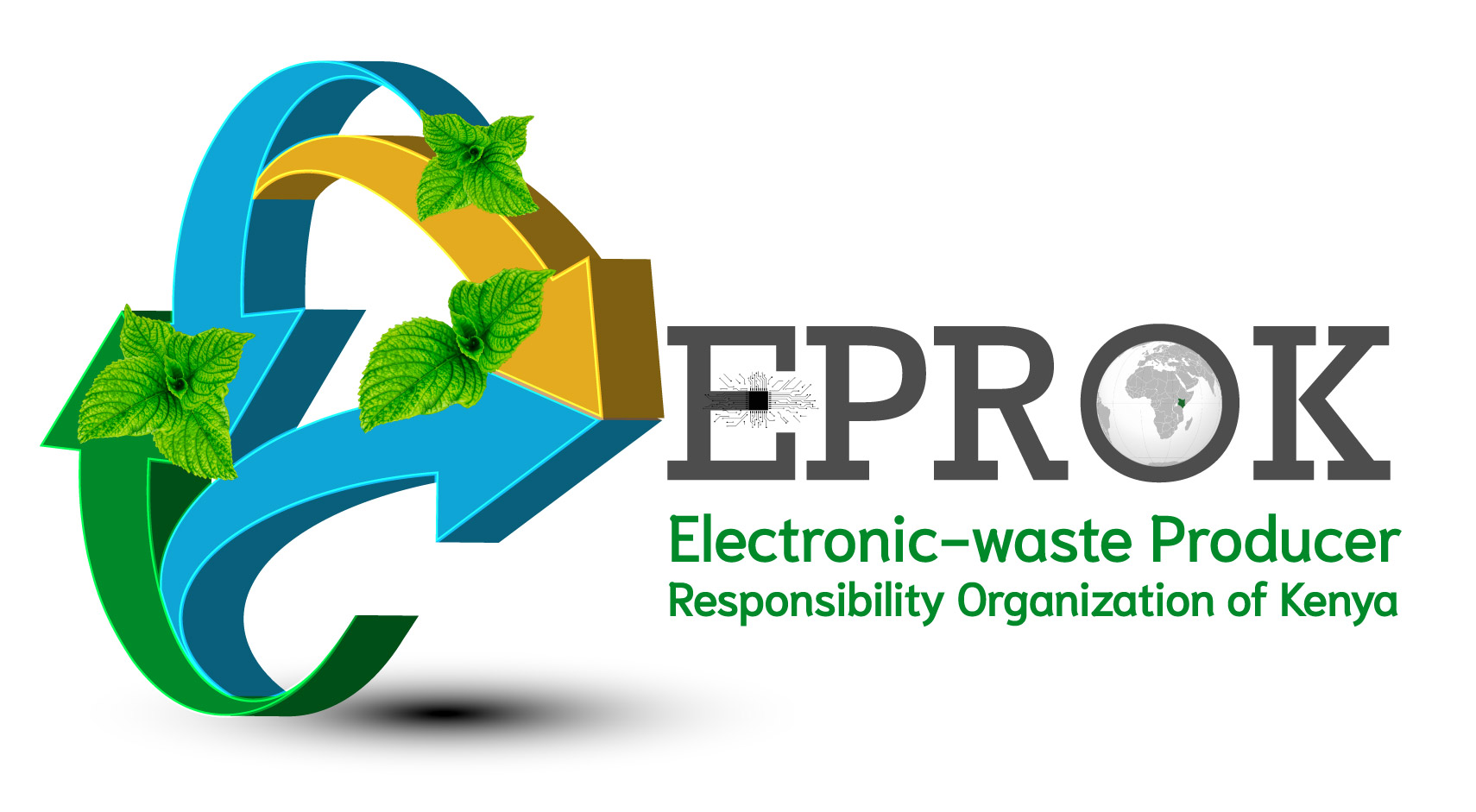 ABOUT EPROK
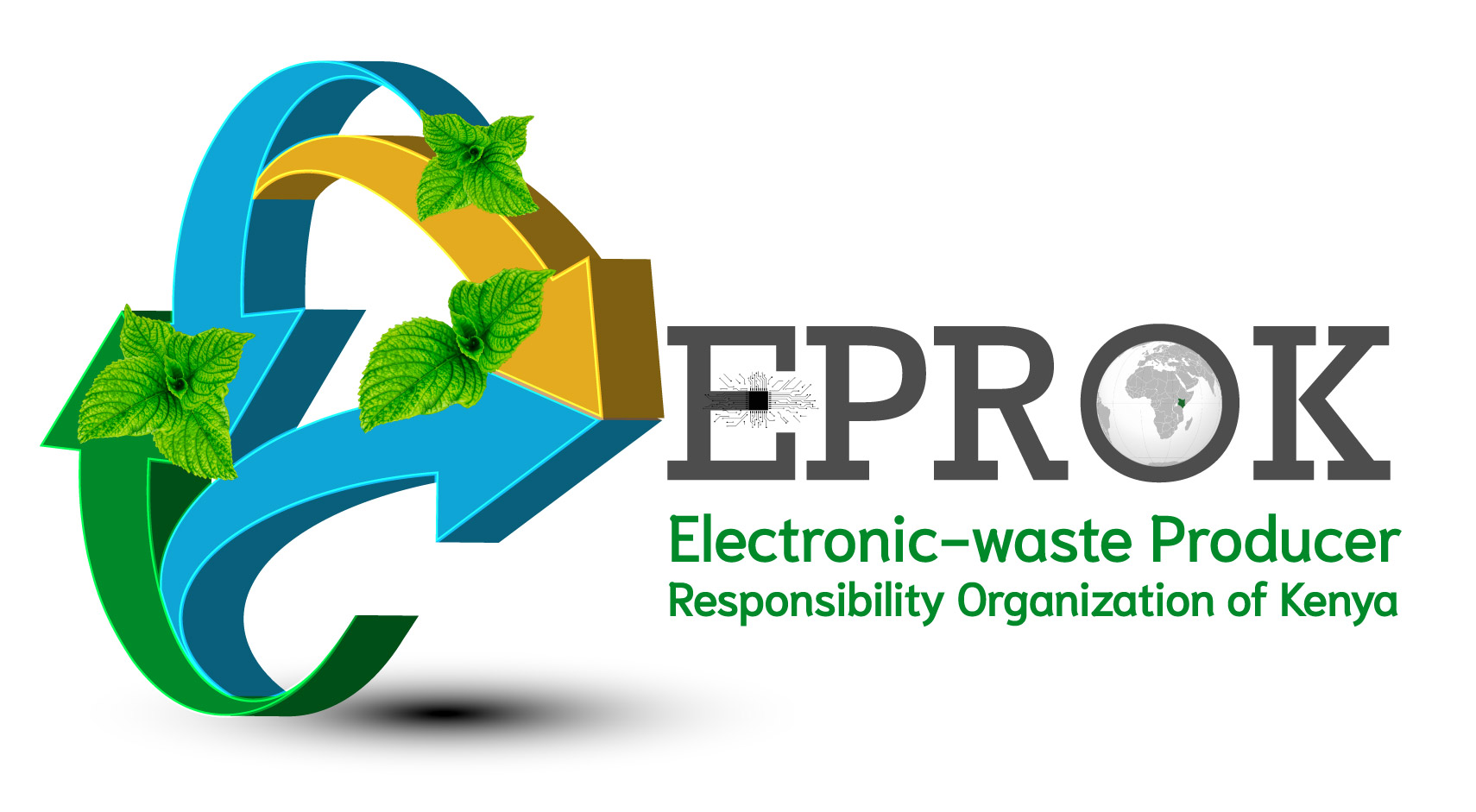 ABOUT EPROK
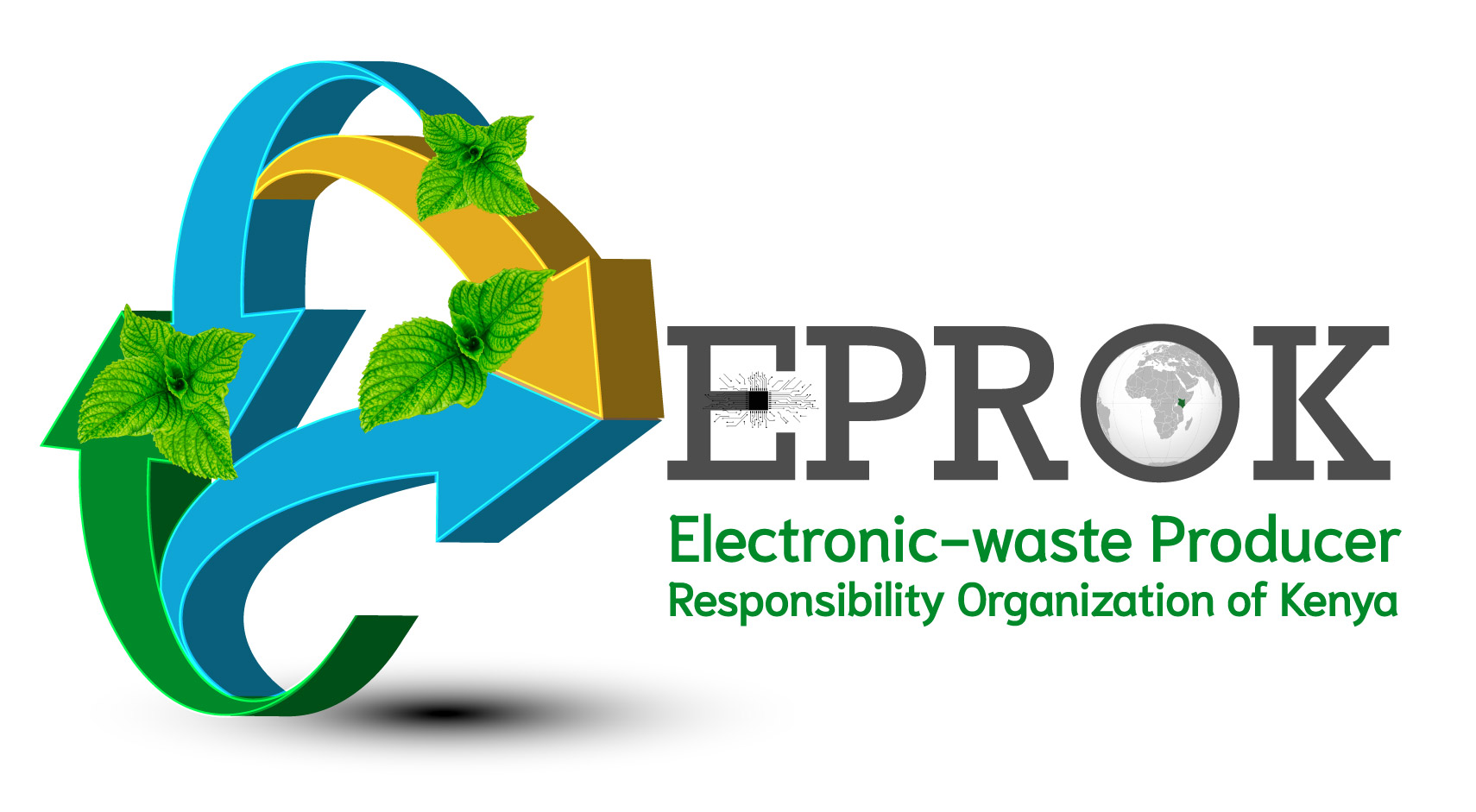 ABOUT EPROK
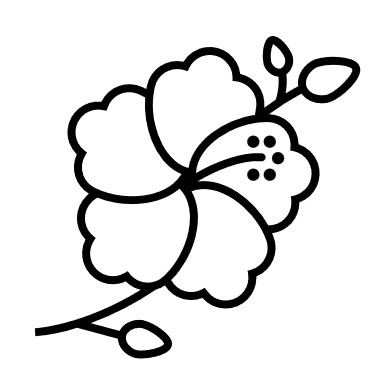 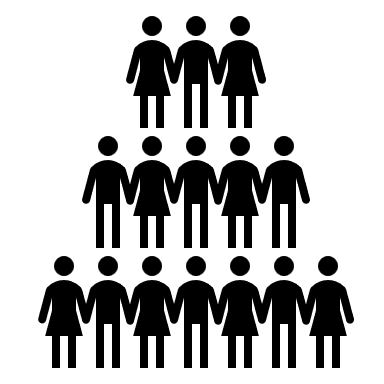 Broad representation from over 10 waste streams categorized under electric and electronic
Over 50 members
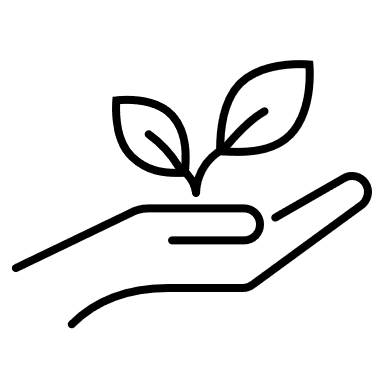 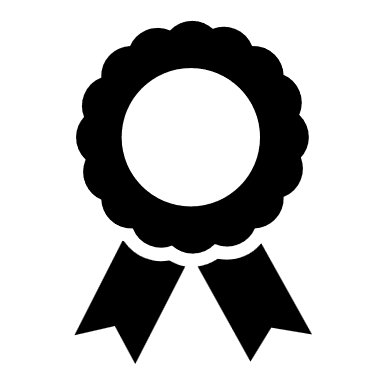 First PRO set up in Kenya on Electronic & electric  waste
Post-consumer waste management and collection support to member companies
EPR Policy and Regulatory Frameworks
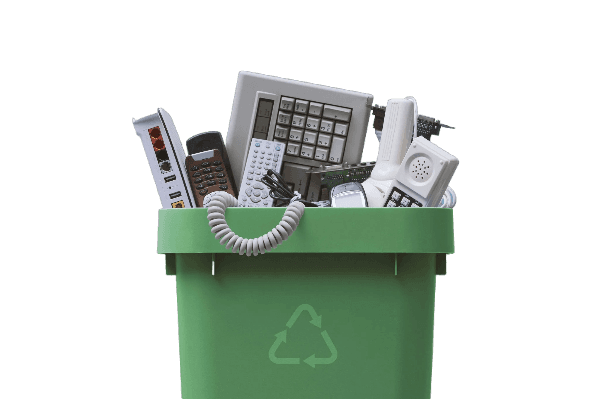 5
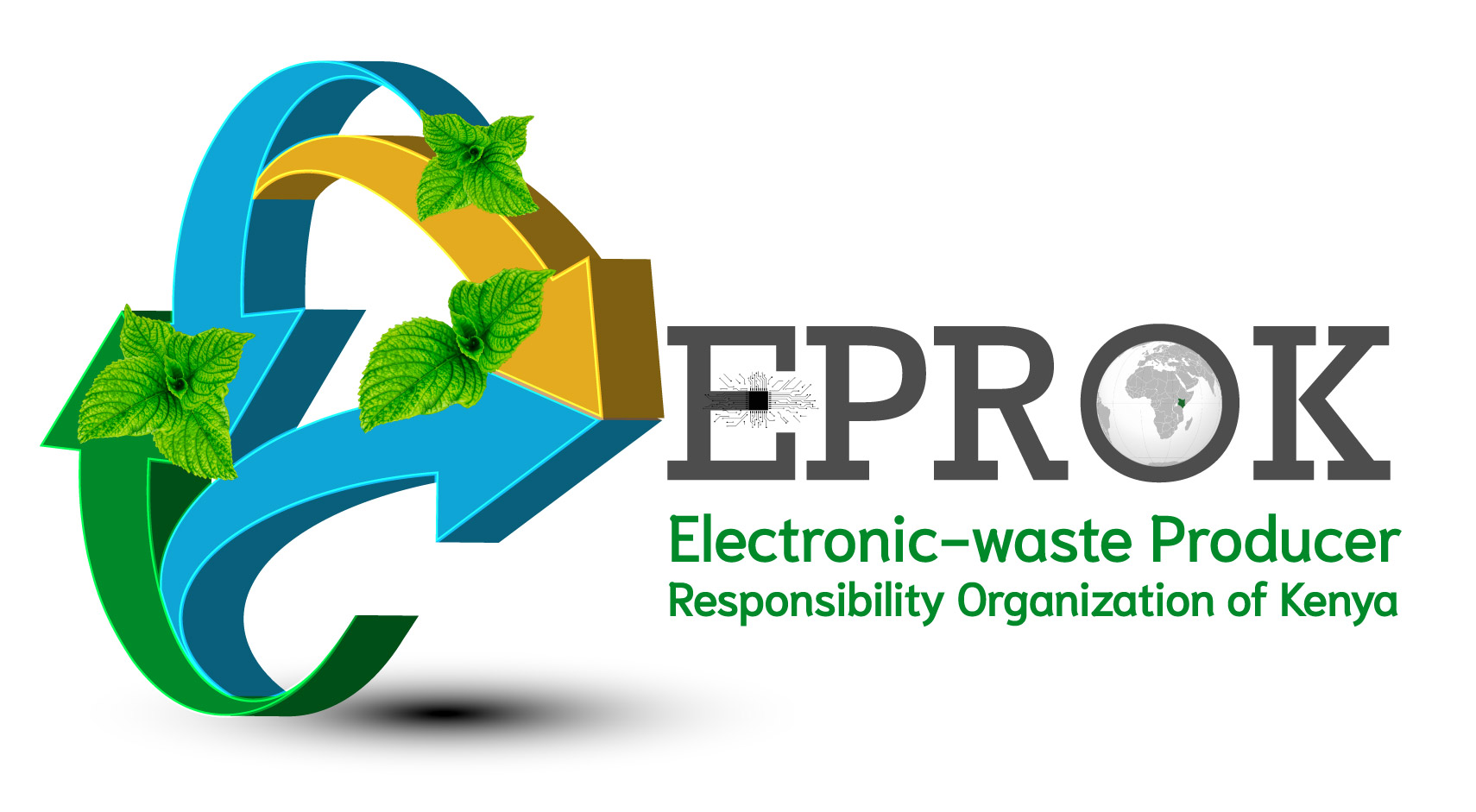 PARTNERSHIPS
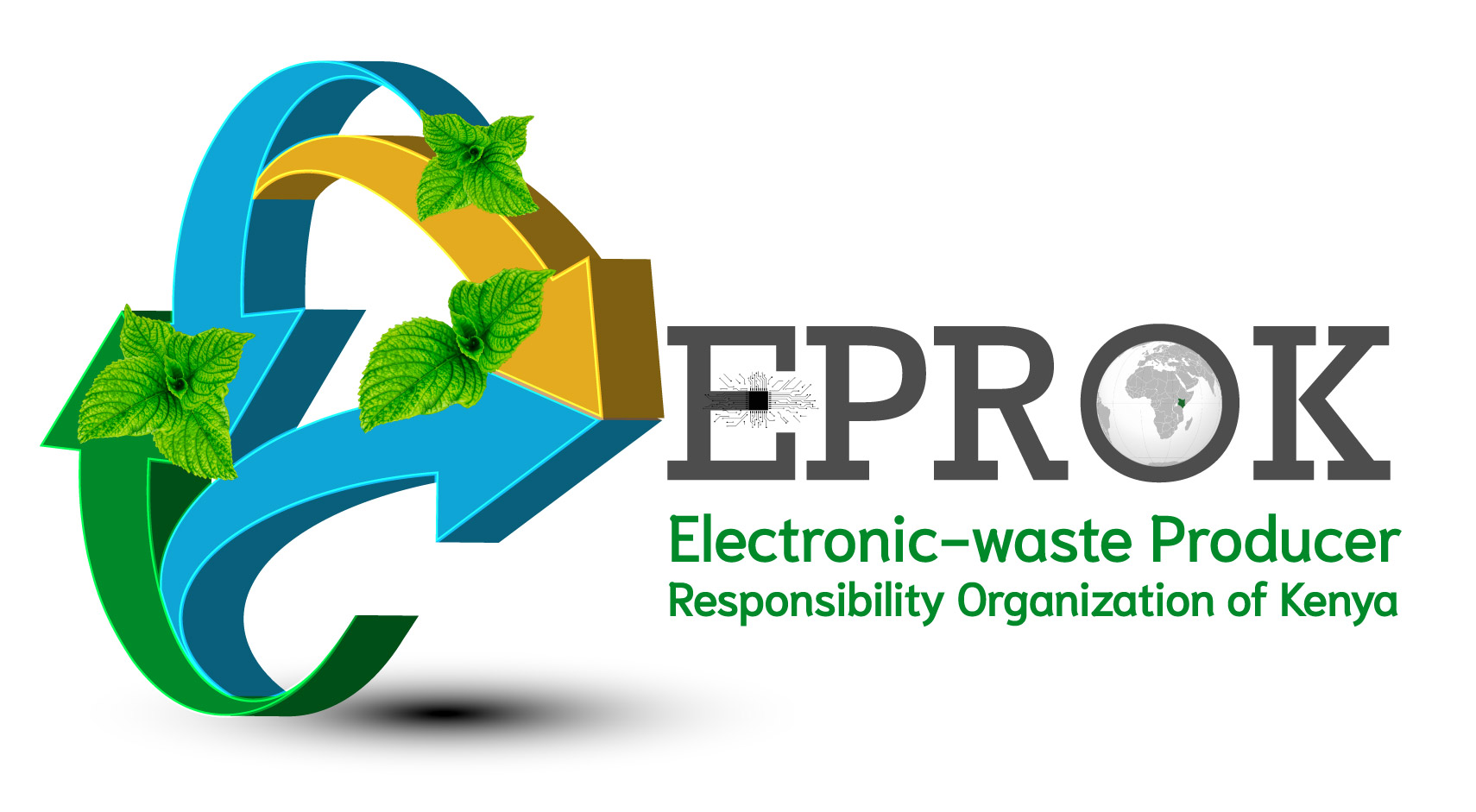 EPROK EPR COMPLIANCE SERVICE SUPPORT
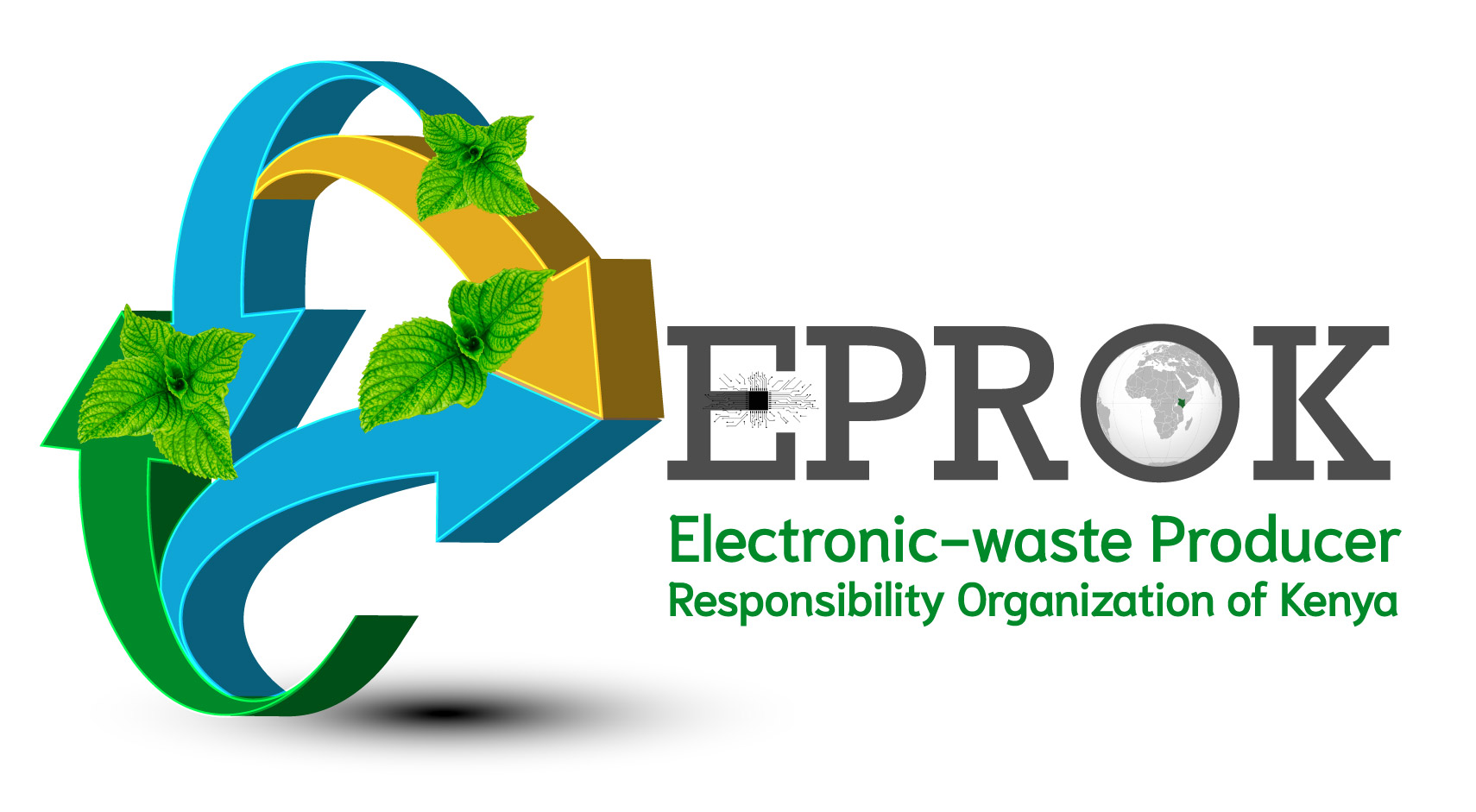 We support you to comply with Extended Producer Responsibility requirements
Our services

Management of post-consumer waste services 
Reporting packaging and product volumes to relevant regulators
Advisory services on EPR compliance - innovative environmentally sustainable packaging and product design.
Electronic & Electrical Sectors Supported under EPROK
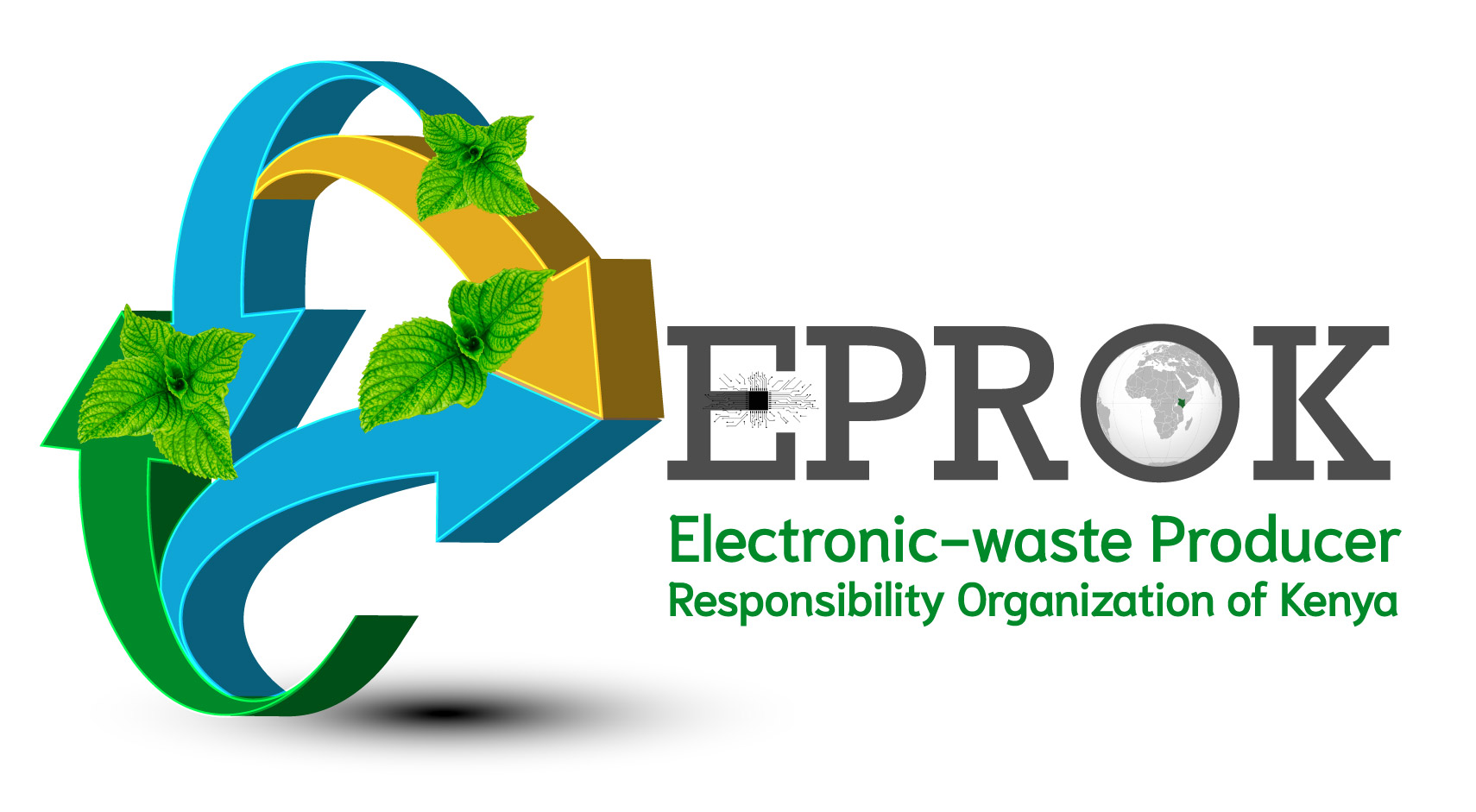 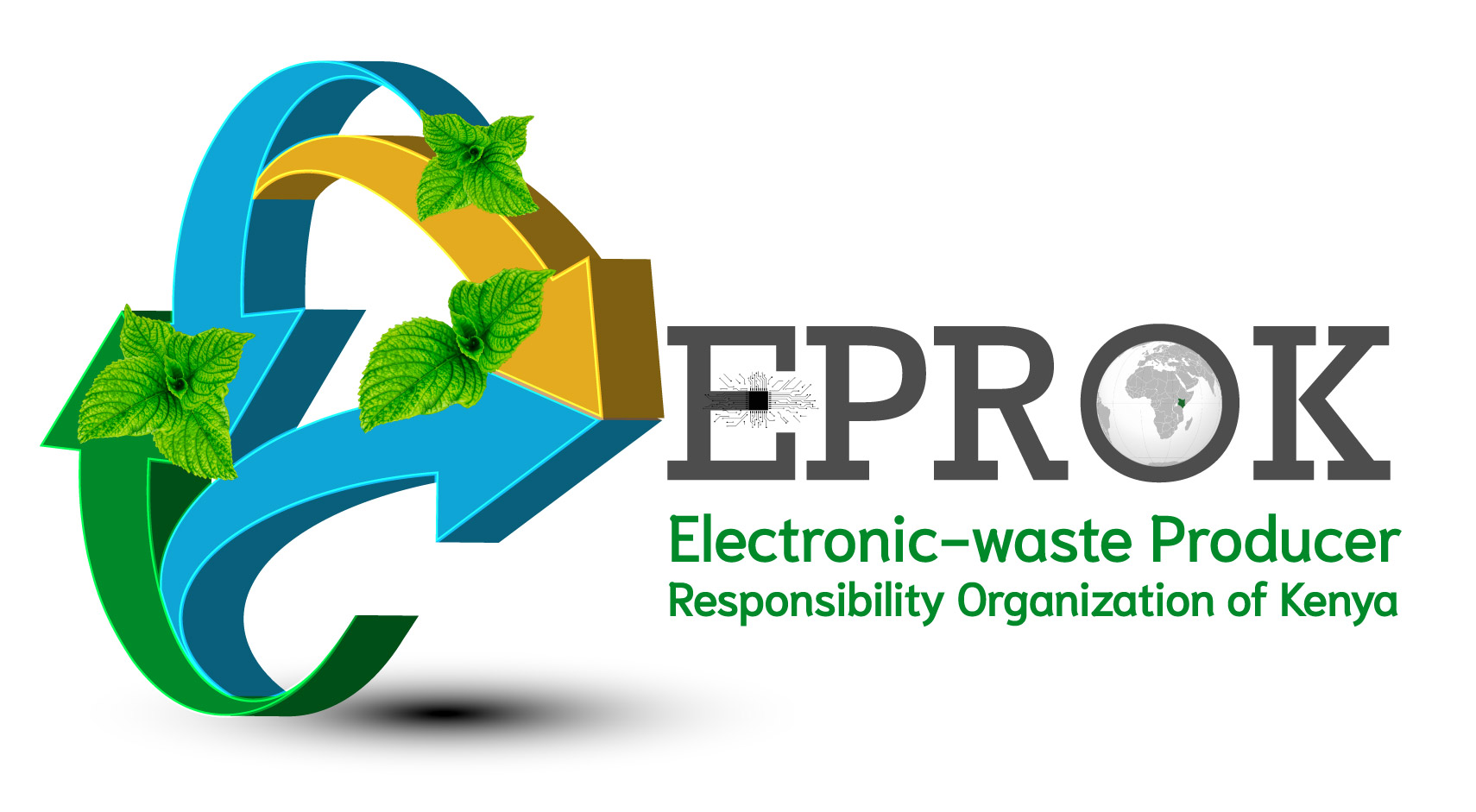 MEMBERSHIP AND EPR FEE
Please reach out to us to confirm our current fees for: 
Membership (Certificate of membership is issued): Membership fees set at the PRO level to cover operational and administrative overheads (weighted according to company revenue)
Extended Producer Responsibility (EPR) fees: Set for each vertical depending on the waste fractions, collection targets, industry/fraction characteristics, and volume of products brought to market
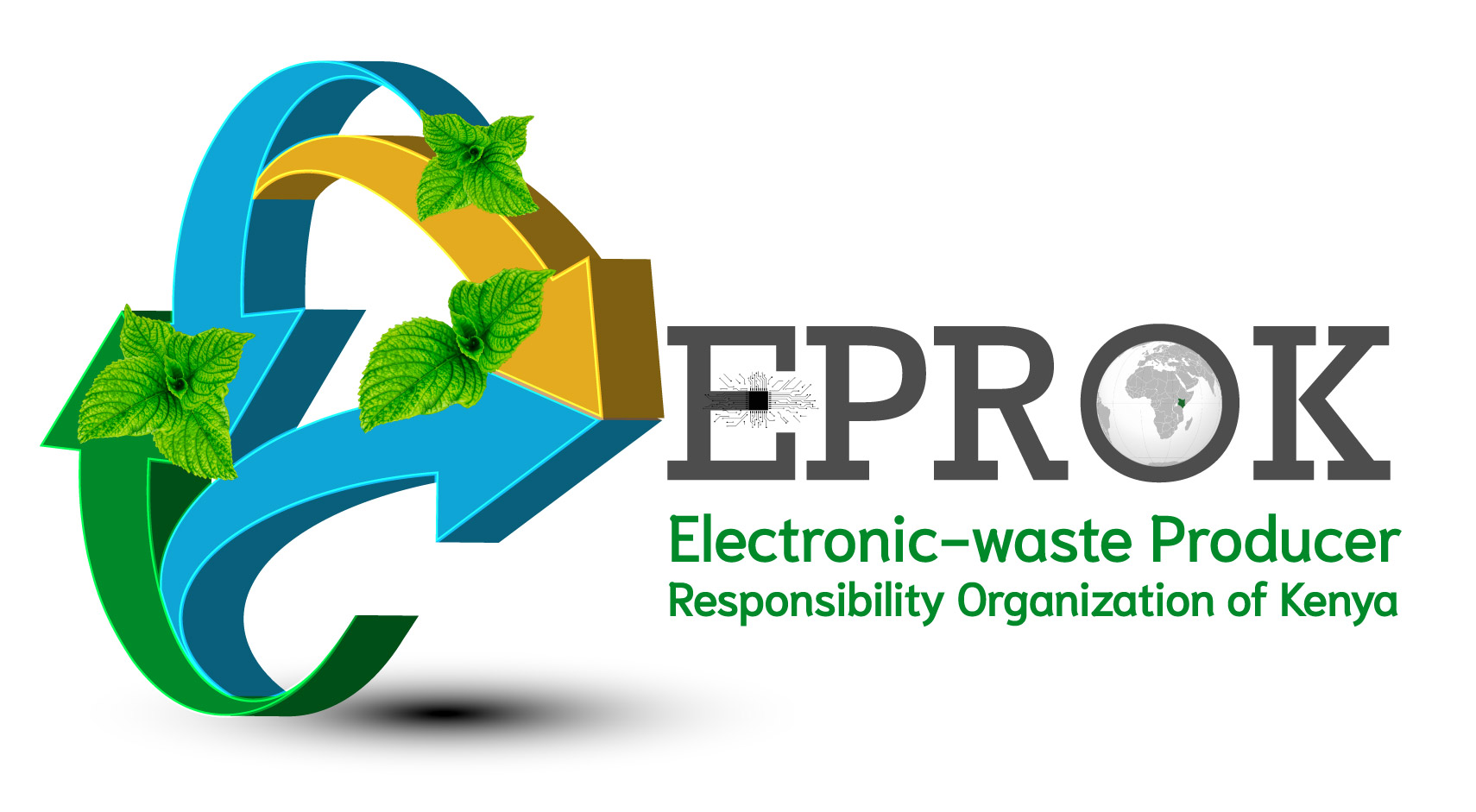 EPROK GOVERNANCE
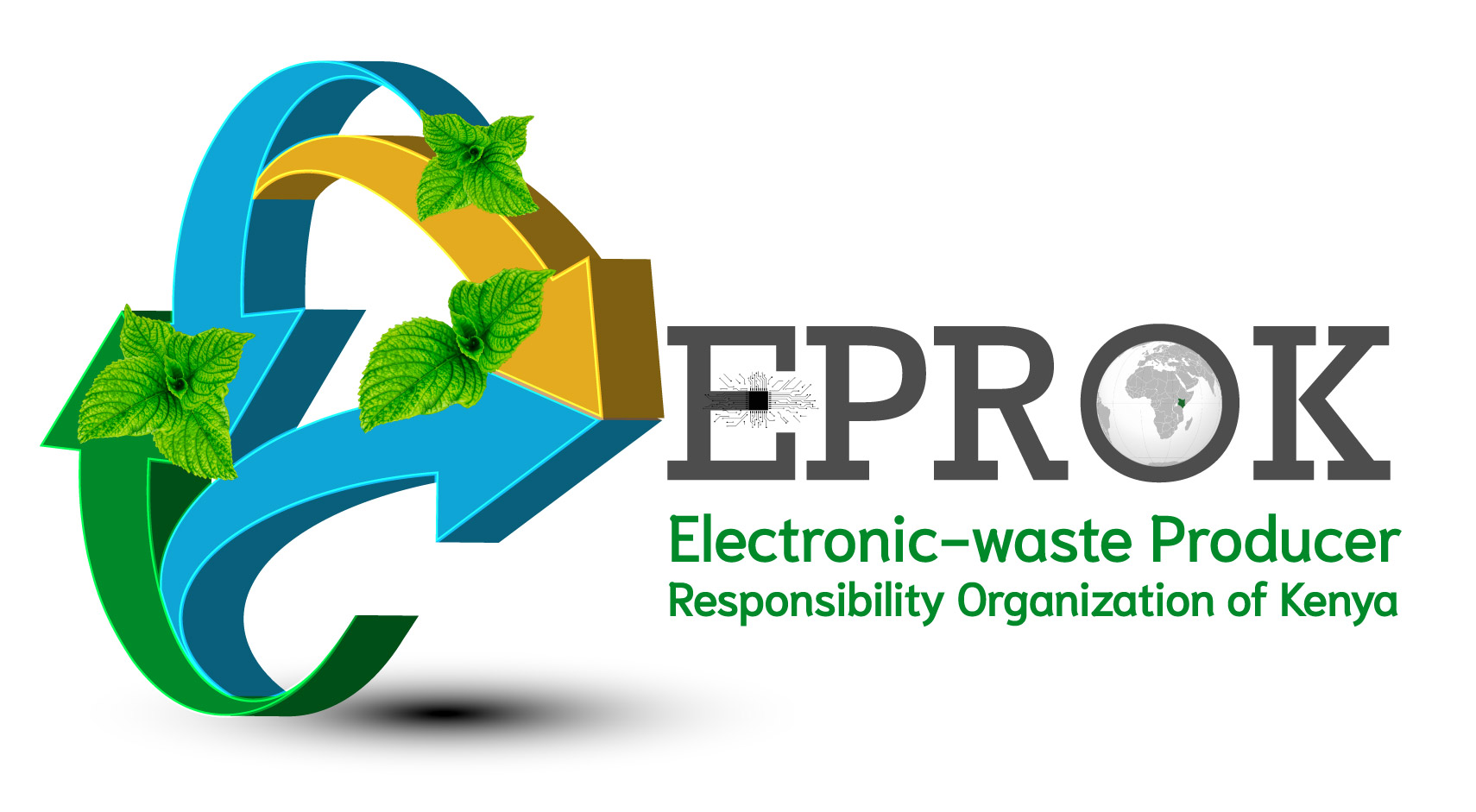 EPROK Board of Directors
EPROK has a Board of Directors, secretaries, and authorized signatories as subscribers to a memorandum of association as per Section 12 of the Companies Act, 2015. The Board is drawn from 
Safaricom Kenya Ltd , 
Associated Battery Manufactures E.A Ltd , 
D Light Limited
M-Kopa Kenya Limited, 
Solar Panda Kenya, 
Greenlight Planet Kenya Limited 
Hotpoint Appliances Ltd 
Kenya Renewable Energy Association (KEREA)
Total Energies Marketing Kenya Limited 
Kenya Waste Recylers & Collectors Association
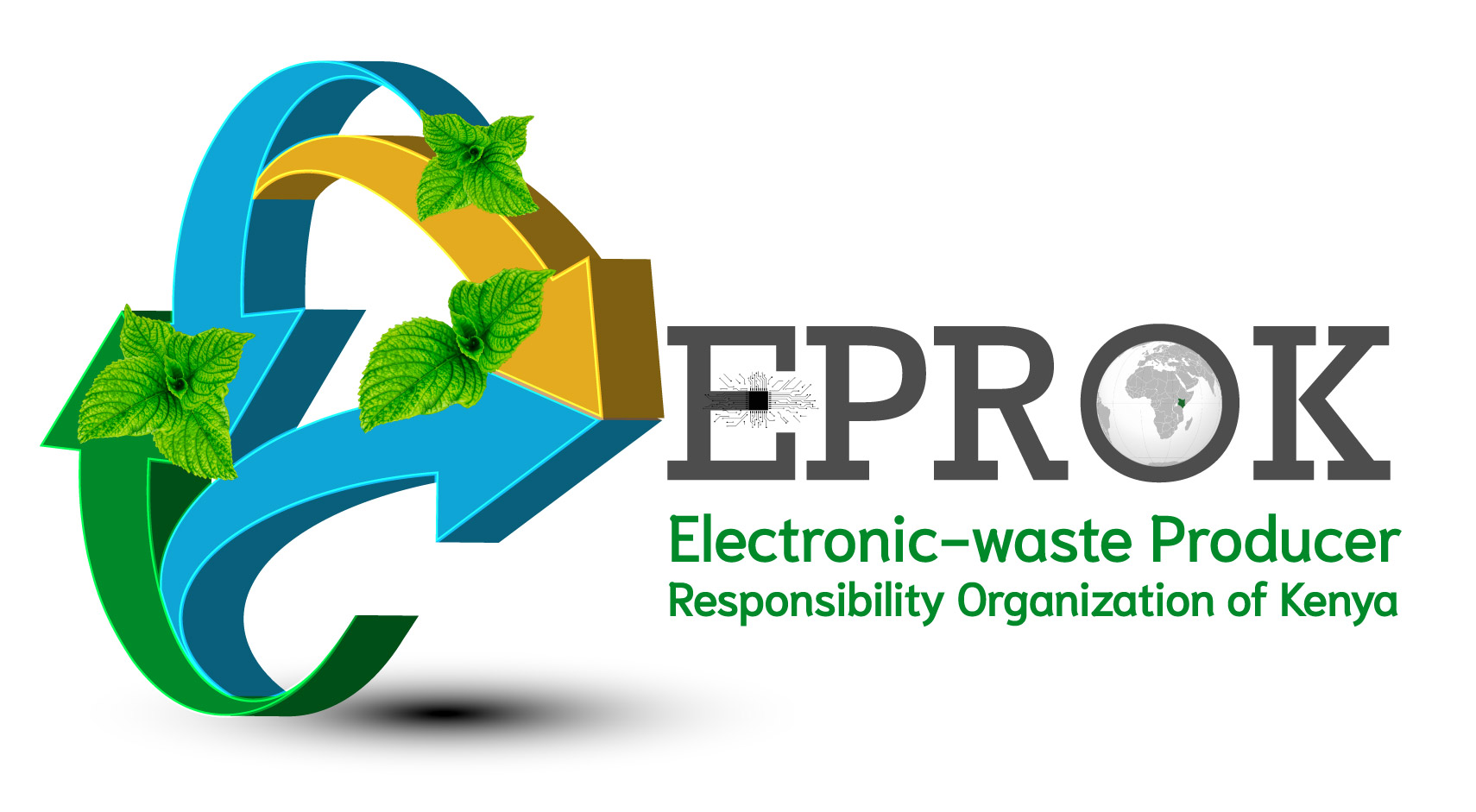 CURRENT MEMBERSHIP AND WASTE STREAMS
EPROK has 50 members with representation from the 10 waste streams categorized as hazardous product packaging(s).
22 are paid-up members as of November 2024 and 28 are under registration.
Most members fall under multiple sub-sectors.
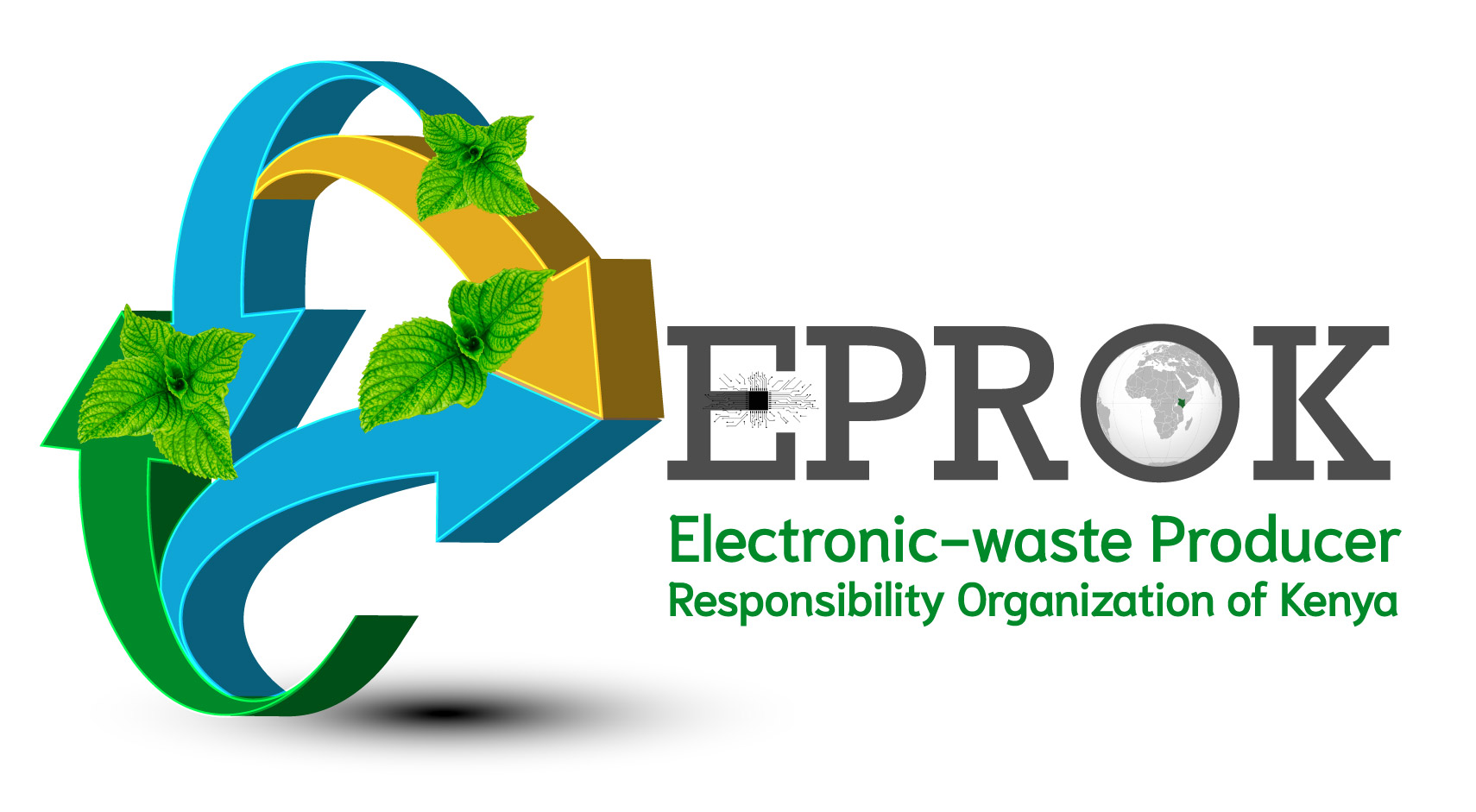 EPROK SOCIAL MEDIA
We are available on social media through the following accounts.
1. EPROK Website 
https://eprok.co.ke/ 
2. EPROK LinkedIn
Electronic -waste EPROK
3. EPROK Facebook account
EPROK KENYA
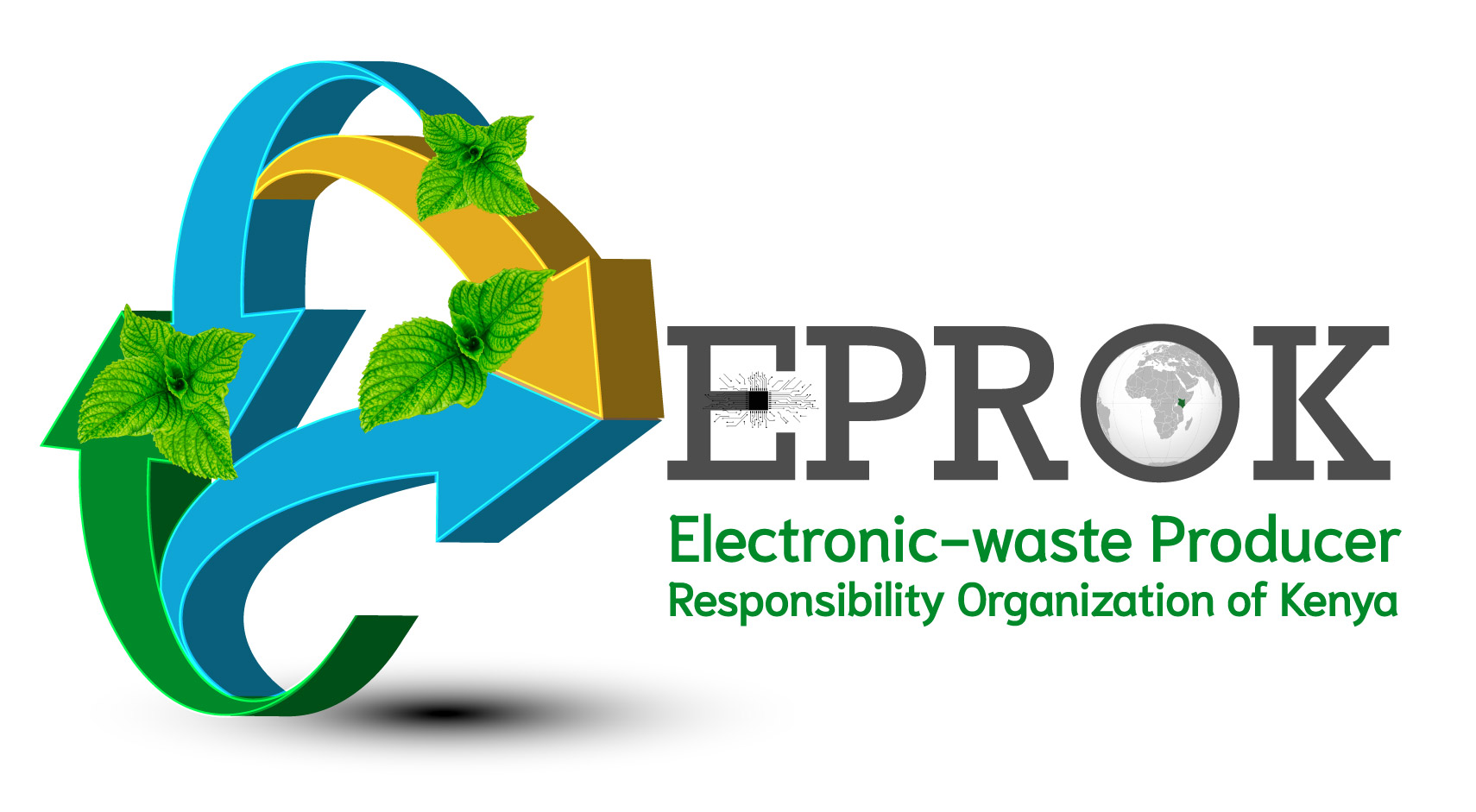 Contact us:Electronic- waste Producer Responsibility Organization of Kenya (EPROK)KAM House, 5th Floor, Mwanzi Road, Westlands, NairobiP.O Box 300225-00100, Nairobi, KenyaEmail: e-wastepro@kam.co.ke   Phone: +254 20 815 5532/ +254 722 201368